HoppinEen nieuw mobiliteitsmerk
Basisbereikbaarheid
Gericht op het garanderen van de bereikbaarheid van onze samenleving
Belangrijke maatschappelijke locaties (scholen, ziekenhuizen, bedrijventerreinen, winkelcentra) vlot bereikbaar voor alle reizigers
Het netwerk en de infrastructuur voor alle vervoersmogelijkheden optimaliseren
Inzetten op een duurzaam, veilig, intelligent en multimodaal mobiliteitssysteem
Combimobiliteit als reflex
Een gedragsverandering bij de reizigers stimuleren door combimobiliteit zo eenvoudig mogelijk te maken:
Puzzelstukken samenbrengen tot één geheel
Reizigers wegwijs maken in alle beschikbare informatie
Zorgen voor eenvoud en uniformiteit

Samenbrengen tot één nieuw verhaal dat over heel Vlaanderen wordt uitgerold: Hoppin
De gewenste reflex stimuleren: 
het ‘hoppin’ tussen verschillende vervoersmodi
Hoppin: één merk, één stem, verschillende oplossingen
Bundelt mobiliteitsoplossingen tot één geheel: Hoppinpunten, Hoppinapp, Hoppintarief, …
In een eigen huisstijl, passend binnen de Vlaamse huisstijl
Groen = open & welkom gevoel
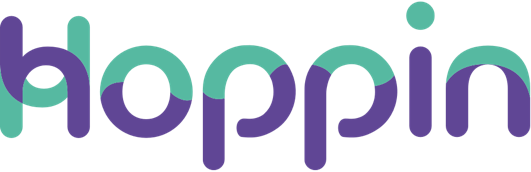 Bewegende lijnen, 
in beweging
Paarsblauw = betrouwbaarheid
Hoppin vanaf 2020 in het straatbeeld
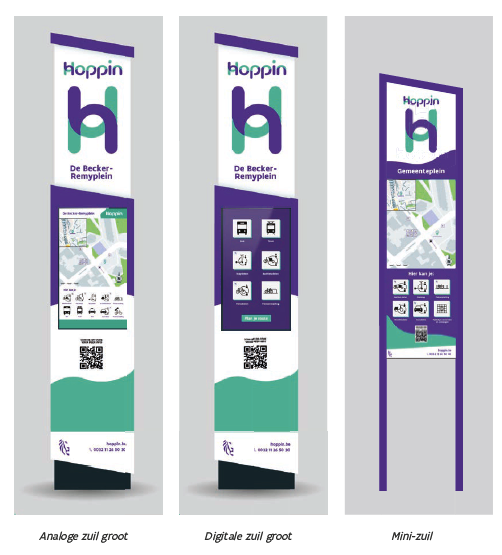 Met de opening van de eerste mobipunten in Hoppinstijl, de zgn. Hoppinpunten in Leuven en Zoutleeuw
Ontwerp analoge, digitale en kleine Hoppinzuil
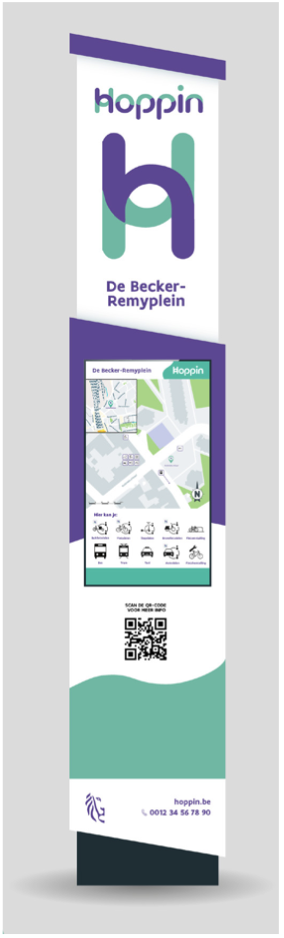 Huisstijlgids
Met logo, kleuren, lettertypes, iconografie en ontwerp Hoppinzuilen*

Functie van de Hoppinzuil
Gidsfunctie a.d.h.v. logo
Aanduiding mobiliteitsopties
Navigatiefunctie in de omgeving
Signatuur van de Vlaamse overheid
* Ontwerp op basis van standaardzuilen Mobipunt vzw, wordt verder uitgebreid.
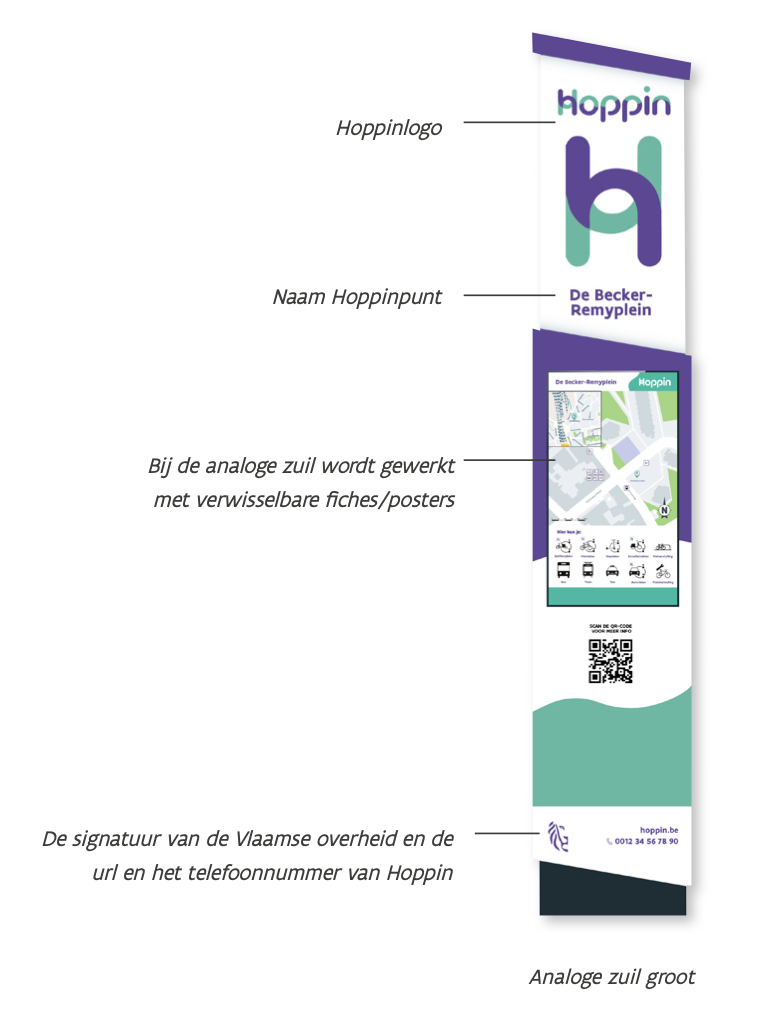 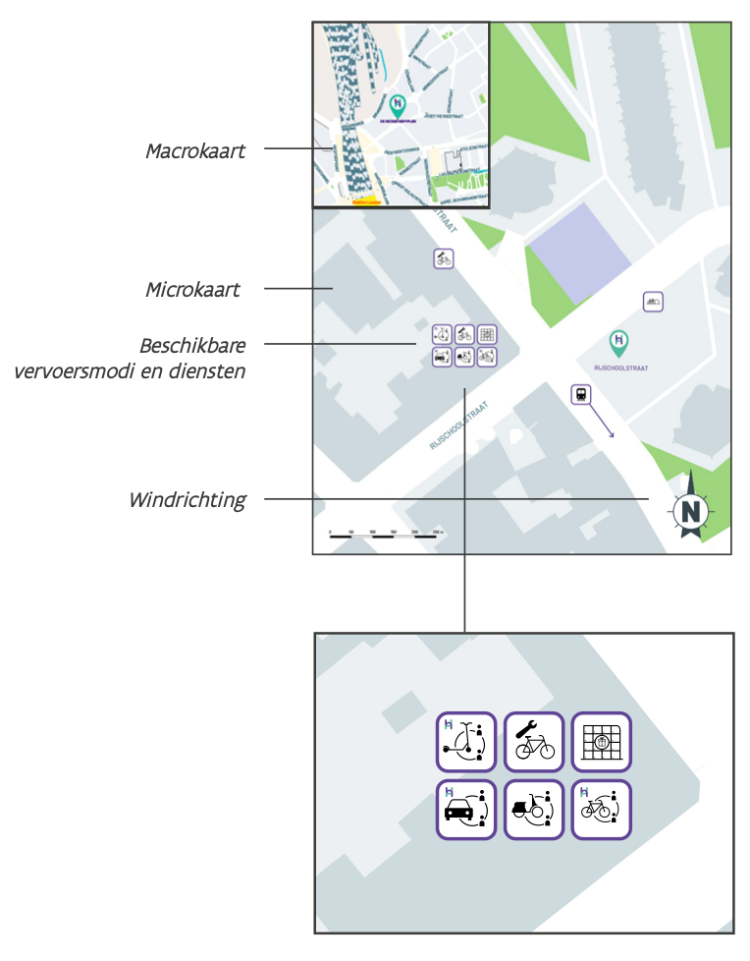 Dia 7
Analoge zuil groot
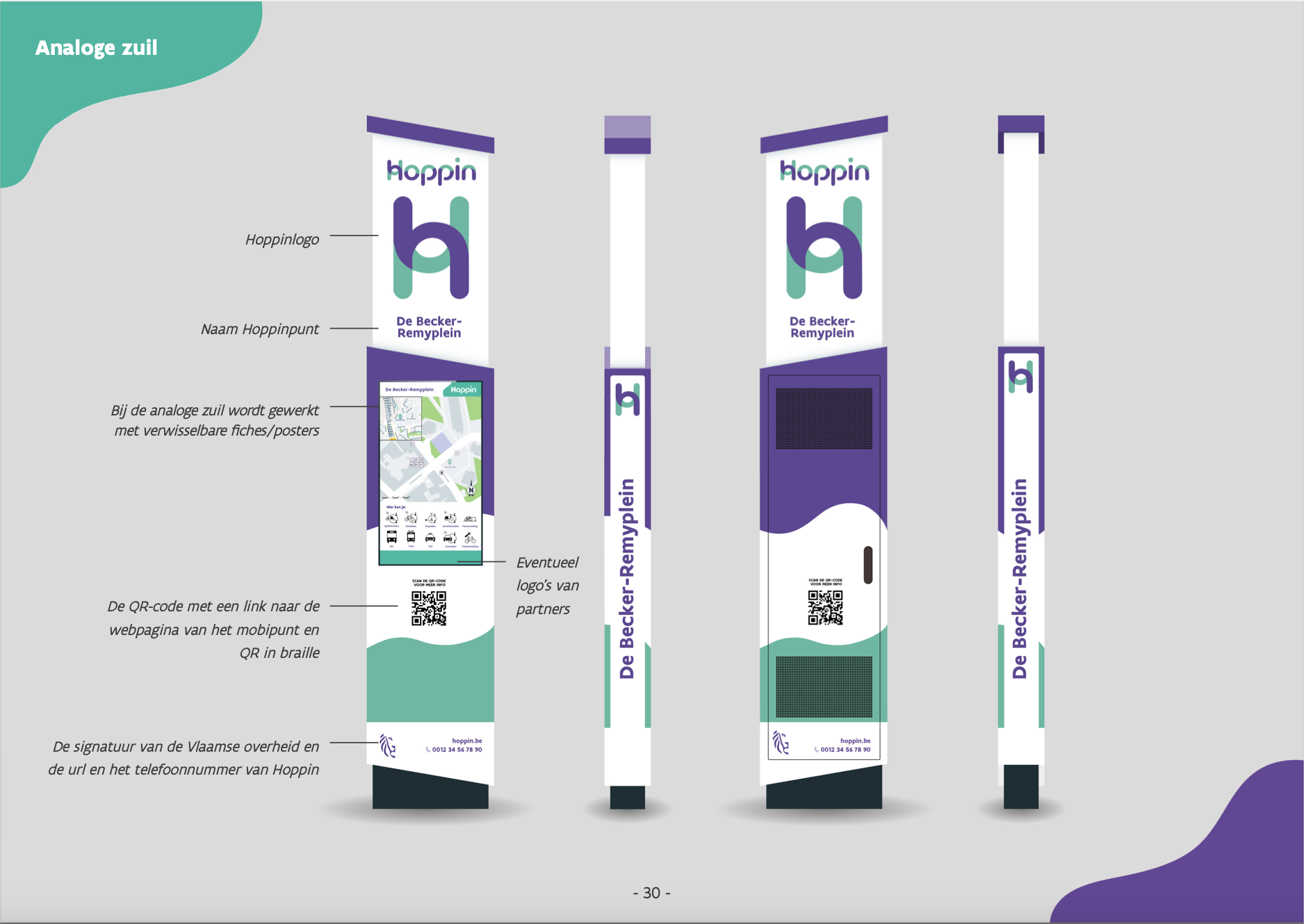 Analoge zuil groot, 
met kaart + iconen
Dia 8
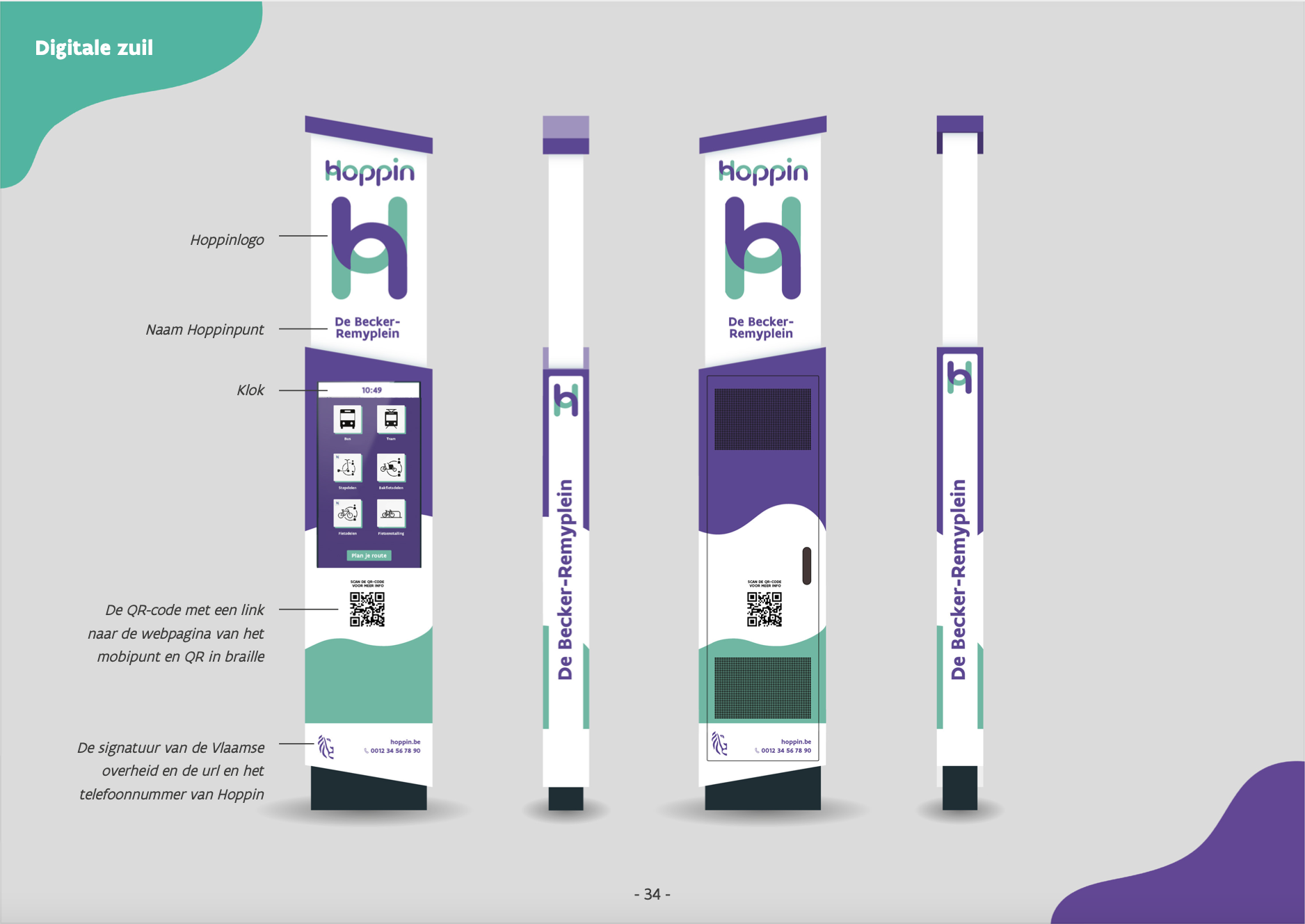 Digitale zuil groot
Dia 9
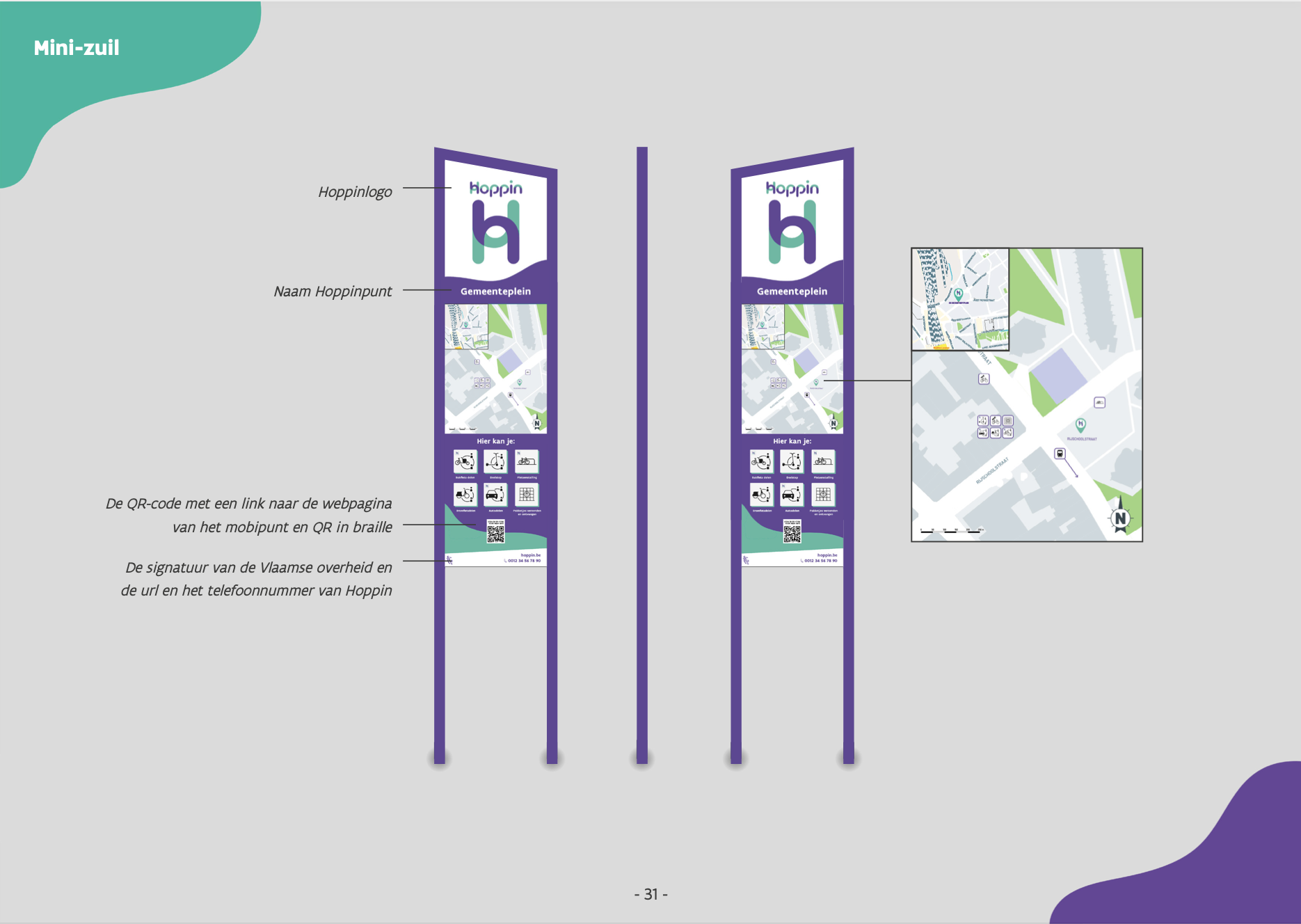 Mini zuil,
met kaart + iconen